JOHN
THE GOSPEL OF
John 2
13 	It was nearly time for the Jewish Passover celebration, so Jesus went to Jerusalem. 
14 	In the Temple area he saw merchants selling cattle, sheep, and doves for sacrifices; he also saw dealers at tables exchanging foreign money.
John 2
15 	Jesus made a whip from some ropes and chased them all out of the Temple. He drove out the sheep and cattle, scattered the money changers’ coins over the floor, and turned over their tables. 
16 	Then, going over to the people who sold doves, he told them, “Get these things out of here. Stop turning my Father’s house into a marketplace!”
This passage overturns typical pictures of Jesus we have in mind
Mark 11:17: “Is it not written: ‘My house will be called a house of prayer for all nations’? But you have made it ‘a den of robbers.’”
John 2
15 	Jesus made a whip from some ropes and chased them all out of the Temple. He drove out the sheep and cattle, scattered the money changers’ coins over the floor, and turned over their tables. 
16 	Then, going over to the people who sold doves, he told them, “Get these things out of here. Stop turning my Father’s house into a marketplace!”
This passage overturns typical pictures of Jesus we have in mind 
You cannot equate Jesus’ gentleness and humility with weakness.
J. Oswald Sanders: “Nothing is more awe-inspiring than the unbending severity of a kind man who has been roused to moral indignation. A man who is not tenderhearted becomes harsh and cruel.
Mark 11:17: “Is it not written: ‘My house will be called a house of prayer for all nations’? But you have made it ‘a den of robbers.’”
John 2
15 	Jesus made a whip from some ropes and chased them all out of the Temple. He drove out the sheep and cattle, scattered the money changers’ coins over the floor, and turned over their tables. 
16 	Then, going over to the people who sold doves, he told them, “Get these things out of here. Stop turning my Father’s house into a marketplace!”
This passage overturns typical pictures of Jesus we have in mind 
You cannot equate Jesus’ gentleness and humility with weakness.
J. Oswald Sanders: “One who is only tenderhearted is weakly sentimental. But mercy and justice met and were harmonized in the character of the Son of Man.”
Mark 11:17: “Is it not written: ‘My house will be called a house of prayer for all nations’? But you have made it ‘a den of robbers.’”
John 2
15 	Jesus made a whip from some ropes and chased them all out of the Temple. He drove out the sheep and cattle, scattered the money changers’ coins over the floor, and turned over their tables. 
16 	Then, going over to the people who sold doves, he told them, “Get these things out of here. Stop turning my Father’s house into a marketplace!”
Why was Jesus upset?
People would travel hundreds of miles just to offer their sacrifice.
You had to offer an unblemished animal for the sacrifice. 
You arrive at the Temple, and an inspector looks at your animal and certifies it was unblemished.
Mark 11:17: “Is it not written: ‘My house will be called a house of prayer for all nations’? But you have made it ‘a den of robbers.’”
John 2
15 	Jesus made a whip from some ropes and chased them all out of the Temple. He drove out the sheep and cattle, scattered the money changers’ coins over the floor, and turned over their tables. 
16 	Then, going over to the people who sold doves, he told them, “Get these things out of here. Stop turning my Father’s house into a marketplace!”
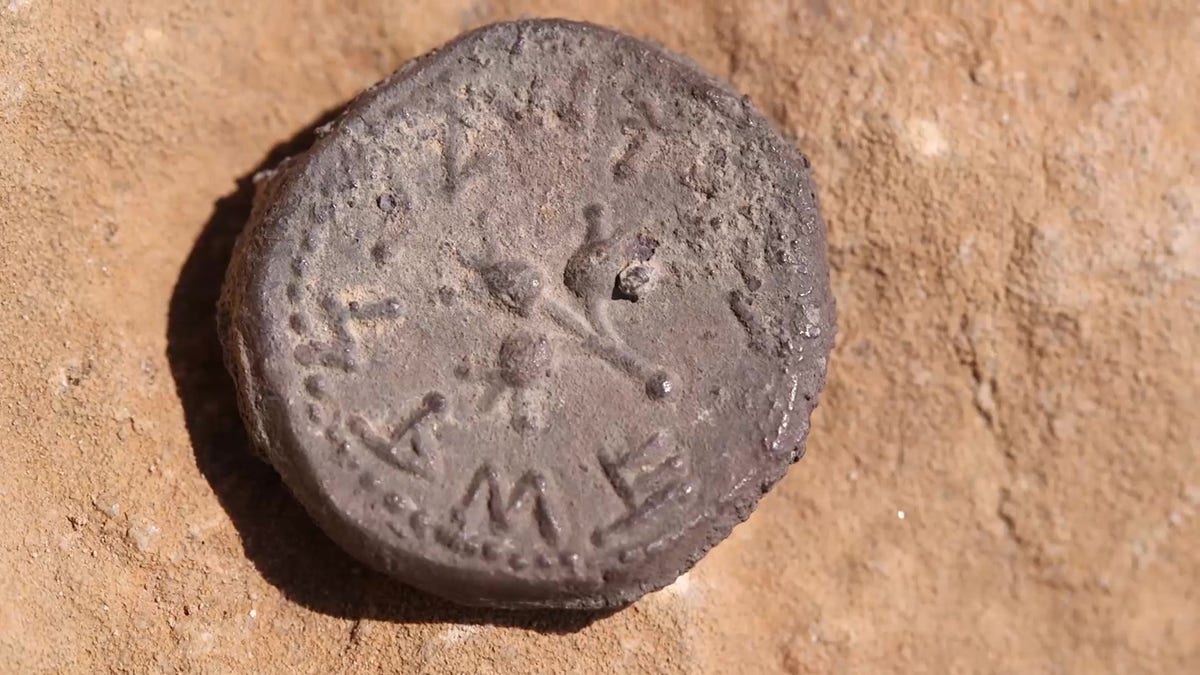 This operation was so lucrative, the Temple was filled with incredible amounts of gold and silver.
This sort of religious thievery exists today.
God is angry with those who prey on the weak and vulnerable, all in the name of Christ.
John 2
18 	But the Jewish leaders demanded, “What are you doing? If God gave you authority to do this, show us a miraculous sign to prove it.” 
19 	“All right,” Jesus replied. “Destroy this temple, and in three days I will raise it up.”
John 2
20 	“What!” they exclaimed. “It has taken forty-six years to build this Temple, and you can rebuild it in three days?”
21 	But when Jesus said “this temple,” he meant his own body. 
22 	After he was raised from the dead, his disciples remembered he had said this, and they believed both the Scriptures and what Jesus had said.
What was the main function of the Temple?
2 Chronicles 7:1-3: “When Solomon finished praying, fire came down from heaven and consumed the burnt offering…and the glory of the Lord filled the temple. The priests could not enter the temple of the Lord because the glory of the Lord filled it. When all the Israelites saw the fire coming down and the glory of the Lord above the temple, they knelt on the pavement with their faces to the ground, and they worshiped and gave thanks to the Lord, saying, “He is good; his love endures forever.”
John 2
20 	“What!” they exclaimed. “It has taken forty-six years to build this Temple, and you can rebuild it in three days?”
21 	But when Jesus said “this temple,” he meant his own body. 
22 	After he was raised from the dead, his disciples remembered he had said this, and they believed both the Scriptures and what Jesus had said.
What was the main function of the Temple?
No building can contain an all-present being 
1 Kings 8:27: “But will God really dwell on earth?” he asked. “The heavens, even the highest heaven, cannot contain you. How much less this temple I have built!”
John 2
20 	“What!” they exclaimed. “It has taken forty-six years to build this Temple, and you can rebuild it in three days?”
21 	But when Jesus said “this temple,” he meant his own body. 
22 	After he was raised from the dead, his disciples remembered he had said this, and they believed both the Scriptures and what Jesus had said.
What was the main function of the Temple?
No building can contain an all-present being 
The Temple acted as a type — an early visual example — of how God would enter human history through his son.
John 1:14: “The Word became flesh and made his dwelling among us. We have seen his glory, the glory of the one and only Son, who came from the Father, full of grace and truth.”
John 2
20 	“What!” they exclaimed. “It has taken forty-six years to build this Temple, and you can rebuild it in three days?”
21 	But when Jesus said “this temple,” he meant his own body. 
22 	After he was raised from the dead, his disciples remembered he had said this, and they believed both the Scriptures and what Jesus had said.
What was the main function of the Temple?
No building can contain an all-present being 
The Temple acted as a type — an early visual example — of how God would enter human history through his son.
John 1:14: “The Word became flesh and made his dwelling among us. We have seen his glory, the glory of the one and only Son, who came from the Father, full of grace and truth.”
Exodus 25:8: Have them make a sanctuary for me, and I will dwell among them.
John 2
20 	“What!” they exclaimed. “It has taken forty-six years to build this Temple, and you can rebuild it in three days?”
21 	But when Jesus said “this temple,” he meant his own body. 
22 	After he was raised from the dead, his disciples remembered he had said this, and they believed both the Scriptures and what Jesus had said.
What was the main function of the Temple?
No building can contain an all-present being 
The Temple acted as a type — an early visual example — of how God would enter human history through his son.
John 1:14: “The Word became flesh and made his dwelling among us. We have seen his glory, the glory of the one and only Son, who came from the Father, full of grace and truth.”
John 2
20 	“What!” they exclaimed. “It has taken forty-six years to build this Temple, and you can rebuild it in three days?”
21 	But when Jesus said “this temple,” he meant his own body. 
22 	After he was raised from the dead, his disciples remembered he had said this, and they believed both the Scriptures and what Jesus had said.
What was the main function of the Temple?
No building can contain an all-present being 
The Temple acted as a type — an early visual example — of how God would enter human history through his son.
John 1:14: “The Word became flesh and made his dwelling among us. We have seen his glory, the glory of the one and only Son, who came from the Father, full of grace and truth.”
Jesus came to fulfill what the Temple symbolized.
John 2
20 	“What!” they exclaimed. “It has taken forty-six years to build this Temple, and you can rebuild it in three days?”
21 	But when Jesus said “this temple,” he meant his own body. 
22 	After he was raised from the dead, his disciples remembered he had said this, and they believed both the Scriptures and what Jesus had said.
What was the main function of the Temple?
No building can contain an all-present being 
The Temple acted as a type — an early visual example — of how God would enter human history through his son.
John 1:14: “The Word became flesh and made his dwelling among us. We have seen his glory, the glory of the one and only Son, who came from the Father, full of grace and truth.”
The Story of the Righteous Judge
John 2
20 	“What!” they exclaimed. “It has taken forty-six years to build this Temple, and you can rebuild it in three days?”
21 	But when Jesus said “this temple,” he meant his own body. 
22 	After he was raised from the dead, his disciples remembered he had said this, and they believed both the Scriptures and what Jesus had said.
What was the main function of the Temple?
No building can contain an all-present being 
The Temple acted as a type — an early visual example — of how God would enter human history through his son.
The symbol was God’s presence in a building of stone; the reality was God living in a human body.
‘Jesus answered them, “Destroy this temple and I will raise it again in three days’” (John 2:19).
John 2
20 	“What!” they exclaimed. “It has taken forty-six years to build this Temple, and you can rebuild it in three days?”
21 	But when Jesus said “this temple,” he meant his own body. 
22 	After he was raised from the dead, his disciples remembered he had said this, and they believed both the Scriptures and what Jesus had said.
Jesus promised to send the Holy Spirit, who would make his dwelling in us
God’s spirit would bring about a new way of worshipping him. 
John 4:21, 23: “Believe me, dear woman, the time is coming when it will no longer matter whether you worship the Father on this mountain or in Jerusalem… the time is coming—indeed it’s here now—when true worshipers will worship the Father in spirit and in truth.”
John 2
20 	“What!” they exclaimed. “It has taken forty-six years to build this Temple, and you can rebuild it in three days?”
21 	But when Jesus said “this temple,” he meant his own body. 
22 	After he was raised from the dead, his disciples remembered he had said this, and they believed both the Scriptures and what Jesus had said.
Jesus promised to send the Holy Spirit, who would make his dwelling in us
Jesus planned for his followers to serve as his replacement — God’s visible presence on earth. 
1 Corinthians 3:16: “Don’t you know that you are a temple of God and that the Spirit of God dwells in you?”
John 2
20 	“What!” they exclaimed. “It has taken forty-six years to build this Temple, and you can rebuild it in three days?”
21 	But when Jesus said “this temple,” he meant his own body. 
22 	After he was raised from the dead, his disciples remembered he had said this, and they believed both the Scriptures and what Jesus had said.
Jesus promised to send the Holy Spirit, who would make his dwelling in us
Jesus planned for his followers to serve as his replacement — God’s visible presence on earth. 
Ephesians 2:21-22: “We are carefully joined together in him, becoming a holy temple for the Lord. Through him you non-Jews are also being made part of this dwelling where God lives by his Spirit.”
John 2
20 	“What!” they exclaimed. “It has taken forty-six years to build this Temple, and you can rebuild it in three days?”
21 	But when Jesus said “this temple,” he meant his own body. 
22 	After he was raised from the dead, his disciples remembered he had said this, and they believed both the Scriptures and what Jesus had said.
Implications
The church isn’t a place, it’s the people.
God has carefully joined us together to form a living Temple.
John 2
20 	“What!” they exclaimed. “It has taken forty-six years to build this Temple, and you can rebuild it in three days?”
21 	But when Jesus said “this temple,” he meant his own body. 
22 	After he was raised from the dead, his disciples remembered he had said this, and they believed both the Scriptures and what Jesus had said.
Implications
The church isn’t a place, it’s the people.
God has carefully joined us together to form a living Temple.
God gives us a unique role in supporting others.
Living stones enjoy unity and diversity.
The Temple represents God’s presence on earth.
JOHN
THE GOSPEL OF